NYC Health + Hospitals / Correctional Health Services Update: Patient Access to Clinical Care
NYC Board of Correction public meeting
October 17, 2023
CHS-Initiated Access to Clinical Care
If CHS determines that a patient should be seen by health care staff, CHS will schedule a follow-up medical appointment for the patient. CHS provides a “call-down” list of patient names to DOC for DOC to escort the patients to the clinic.
[Speaker Notes: Operational for the past 5 years]
Patient-Initiated Access to Clinical Care
At its own initiative, CHS developed the Health Triage Line (HTL) in 2019 and implemented it in early 2020.
CHS conceived the HTL as a channel of communication for patients to contact CHS directly about their non-emergency health concerns.
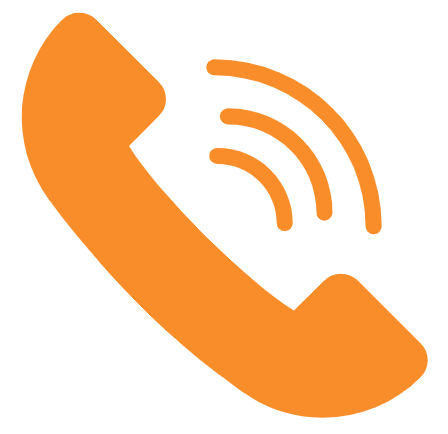 Using their tablets or the phones in their housing areas, patients can call the HTL to speak directly with a nurse. 
Nurses answer calls live from 5 a.m. to 12 p.m.; patients can leave voicemails during off-hours and weekends, all of which are handled the following business day or on Sunday.
Patient-Initiated Access to Clinical Care (cont.)
Since its launch through September 2023, 87% of the calls were answered live and 13% were retrieved via voicemail.  
The HTL received an average of 136 calls a day; 44% of the calls were addressed administratively or were referred for further follow-up. 
The remaining 56% of triage calls led to scheduled appointments for in-person encounters. 
The names of these patients are added to the “call-down” list CHS shares with DOC for production to clinic.
Like CHS-initiated clinical appointments, in-person visits scheduled as a result of the HTL still depend on DOC for production.
[Speaker Notes: Nurse-driven emergency response simulation is the most in-demand training]
CHS’ Patient Relations
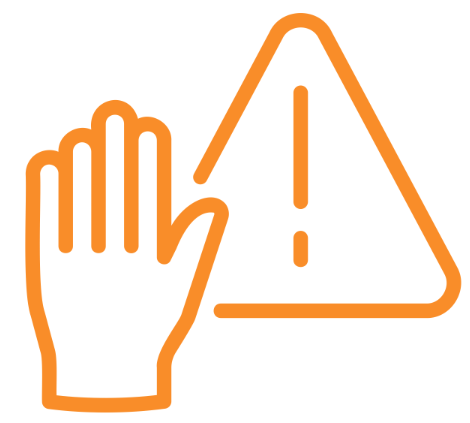 CHS’ Patient Relations Department manages patient health care complaints and requests, which may come from the patient or from external sources, such as attorneys or family members. Requests for health services are sent directly to CHS leadership in the relevant facility.
Like the patient-initiated clinic appointments and the CHS-initiated follow-up appointments, in-person visits scheduled as a result of a Patient Relation request depend on DOC for patient production.